Figure 1. Adenosine A1R suppresses local agonist-evoked GABAA currents in pyramidal cells. (A1) ...
Cereb Cortex, Volume 26, Issue 3, March 2016, Pages 1081–1095, https://doi.org/10.1093/cercor/bhu288
The content of this slide may be subject to copyright: please see the slide notes for details.
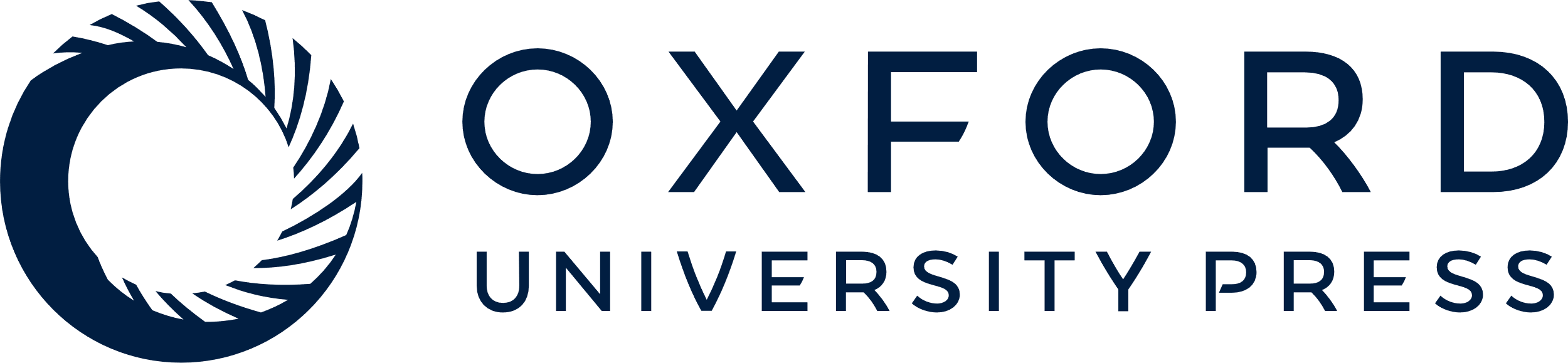 [Speaker Notes: Figure 1. Adenosine A1R suppresses local agonist-evoked GABAA currents in pyramidal cells. (A1) Schematic representation of the experimental design to evoke postsynaptic GABAA currents by local application of a GABAAR agonist, muscimol (30 µM, muscimol-PSC) on the soma of a voltage-clamped pyramidal cell. (A2) Differential interference contrast-infrared (DIC-IR) image. (A3) Illustration of a recorded pyramidal cell. (B) Left: A1R agonist, CPA (30 nM) reduces the agonist-evoked GABAAR current amplitude (baseline-normalized mean ± SEM, n = 16); right: Representative PSCs from one cell in baseline (bl), in the presence of CPA and after application of gabazine (10 µM); each trace is the average of 5 consecutive responses. (C) Muscimol-PSC amplitude (pA) of all cells in B, in baseline (bl), following wash-in of CPA and after 30 min washout of CPA (wo). Values from each cell are connected with line. (D) Left: Wash-in of A1R antagonist DPCPX (100 nM), fully restored CPA-inhibited muscimol-PSCs to the baseline level (baseline-normalized mean ± SEM, n = 7); right: Representative PSCs from one cell in the baseline (bl), in the presence on CPA and following further application of DPCPX; each trace is the average of 5 consecutive responses. (E) Muscimol-PSC amplitudes (in pA) of all cells in D, in baseline (bl), in the presence of CPA and following DPCPX application. Values from each cell are connected with line. (F) DPCPX (100 nM) had a facilitatory effect on muscimol-PSCs (baseline-normalized mean ± SEM, n = 7). (G) Plot showing baseline-normalized PSC amplitude in different conditions in all studied cells; from left: Effect of CPA (10 nM) after baseline; effect of CPA (30 nM) after baseline; effect of DPCPX (100 nM) after baseline; full prevention of CPA effect on PSC amplitude in the presence of DPCPX; CPA-induced suppression of GABAAR currents in the presence of glutamate blockers (CNQX, 10 µM; APV, 50 µM), and TTX (0.5 µM; mean ± SEM, baseline-normalized). In all panels, the number of experiments is shown in brackets; ns: not statistically significant; *P < 0.05; **P < 0.01; ***P < 0.001 (Student's t-test); PC: pyramidal cell; s.r.: Stratum radiatum; s.p.: Stratum pyramidale; s.o.: Stratum oriens.


Unless provided in the caption above, the following copyright applies to the content of this slide: © The Author 2014. Published by Oxford University Press. All rights reserved. For Permissions, please e-mail: journals.permissions@oup.com]